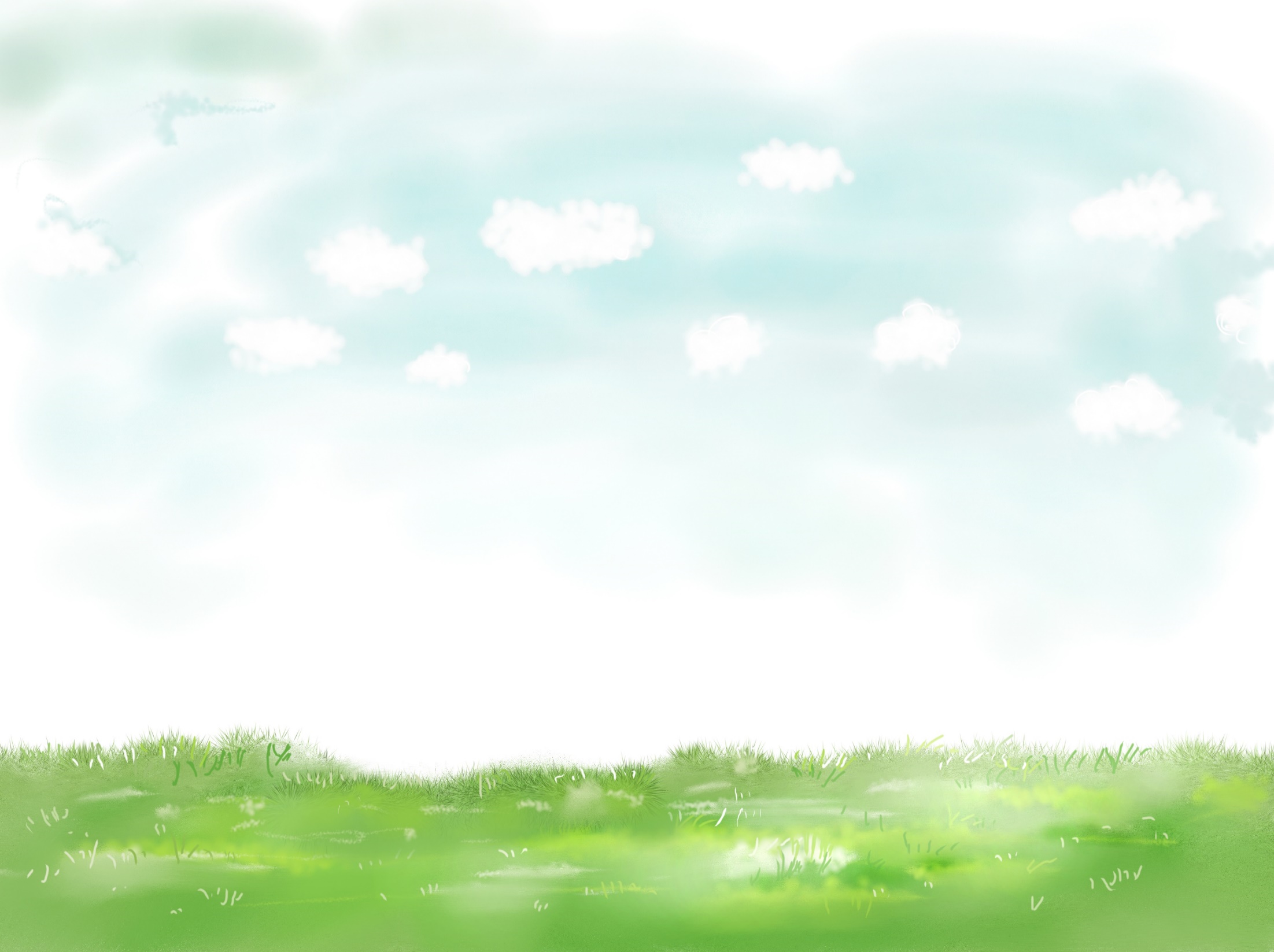 Tập đọc
Tiết 2: Dế Mèn bênh vực kẻ yếu (tiếp theo)
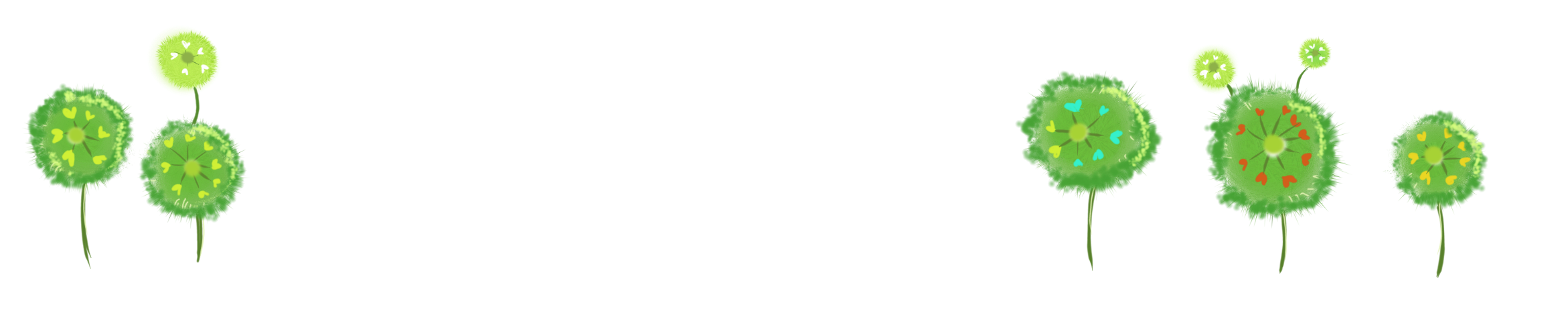 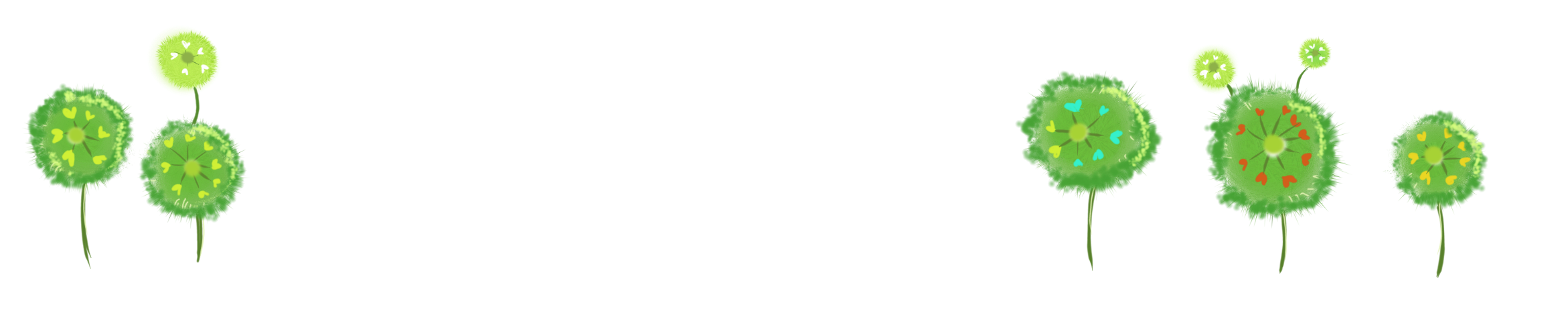 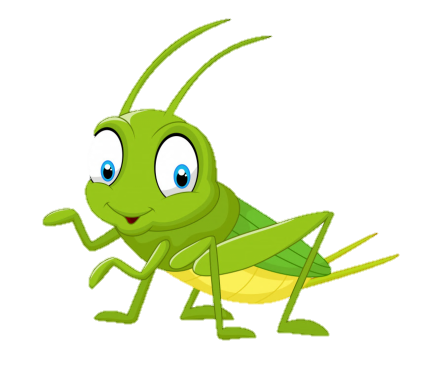 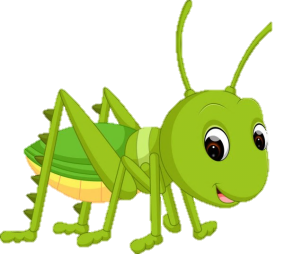 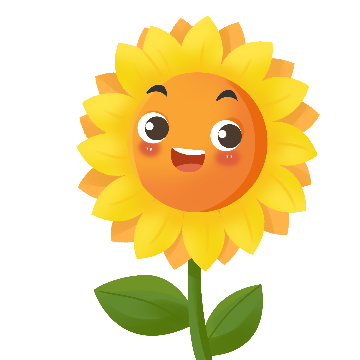 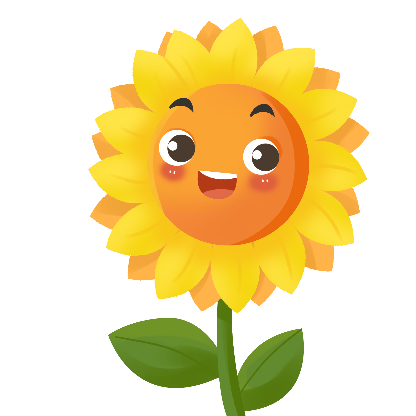 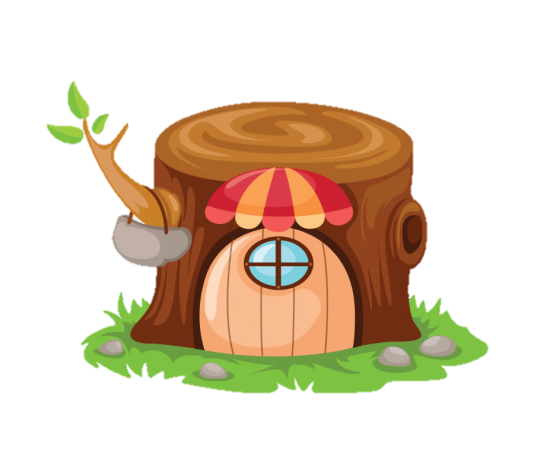 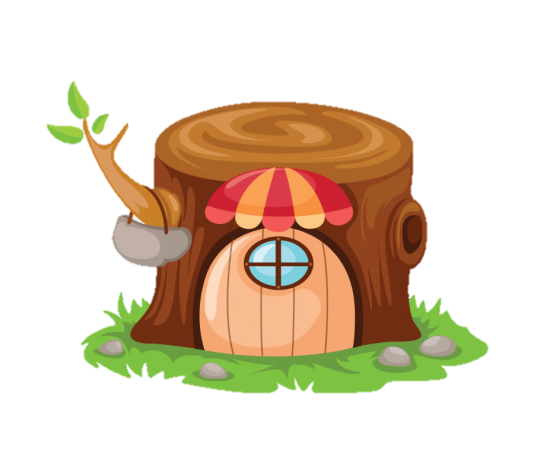 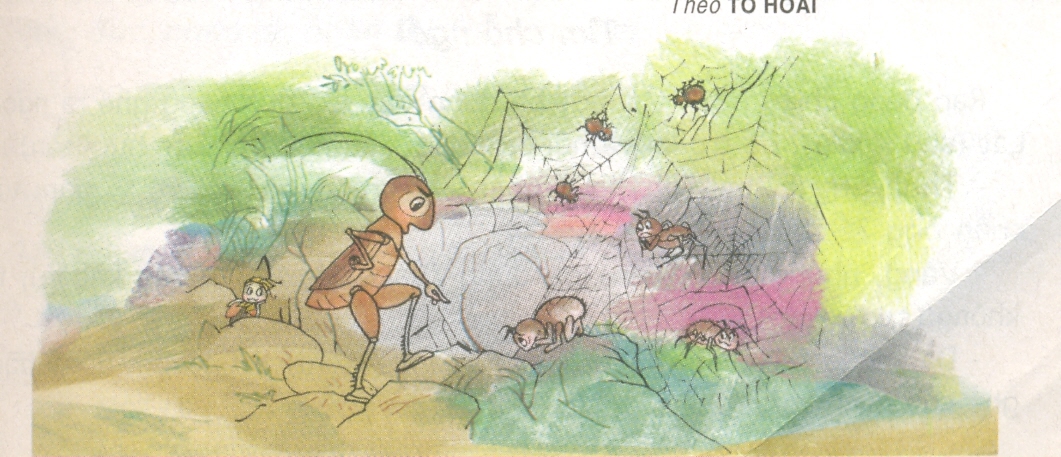 Luyện đọc
DẾ MÈN BÊNH VỰC KẺ YẾU (tiếp theo)
Bọn nhện chăng từ bên nọ sang bên kia đường biết bao tơ nhện. Lại thêm sừng sững giữa lối đi một anh nhện gộc. Nhìn vào các khe đá chung quanh, tôi thấy lủng củng những nhện là nhện. Chúng đứng im như đá mà coi vẻ hung dữ. 
Tôi cất tiếng hỏi lớn:
- Ai đứng chóp bu bọn mày? Ra đây ta nói chuyện.
Từ trong hốc đá, một mụ nhện cái cong chân nhảy ra, hai bên có hai nhện vách nhảy kèm. Dáng đây là vị chúa trùm nhà nhện. Nom cũng đanh đá, nặc nô lắm. Tôi quay phắt lưng, phóng càng đạp phanh phách ra oai. Mụ nhện co rúm lại rồi cứ rập đầu xuống đất như cái chày giã gạo. Tôi thét:
- Các người có của ăn của để, béo múp béo míp mà cứ đòi mãi một tí tẹo nợ đã mấy đời rồi. Lại còn kéo bè kéo cánh đánh đập một cô gái yếu đuối như thế này. Thật đáng xấu hổ! Có phá hết các vòng vây đi không?
Bọn nhện sợ hãi, cùng dạ ran. Cả bọn cuống cuồng chạy dọc chạy ngang, phá hết các dây tơ chăng lối. Con đường về tổ Nhà Trò quang hẳn.
                                                                                 Theo TÔ HOÀI
Bài này được chia thành 3 đoạn.
Bài văn được chia thành mấy đoạn?
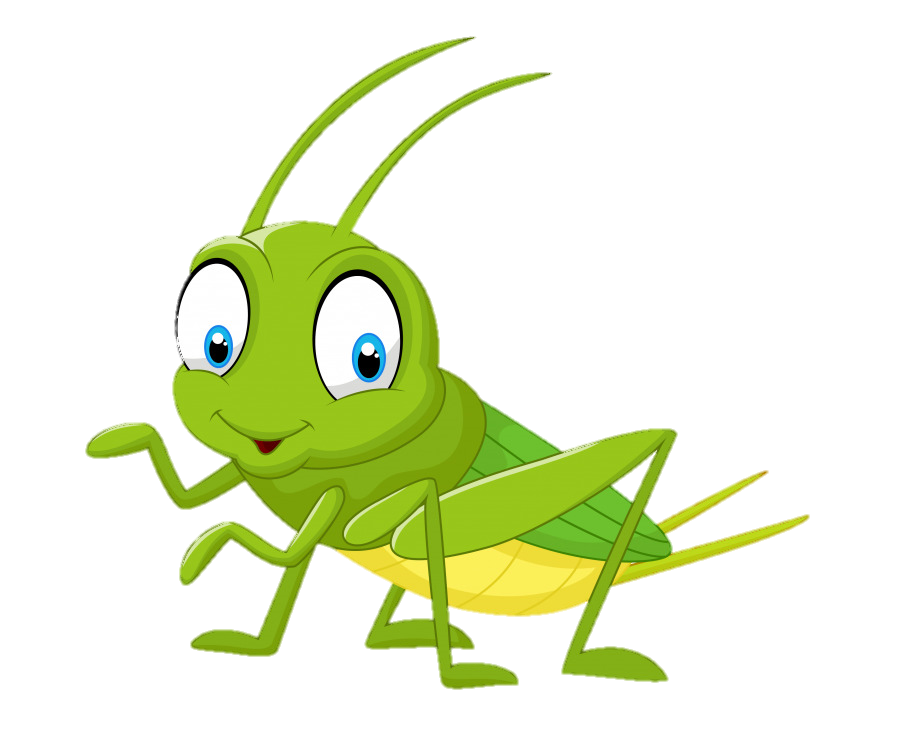 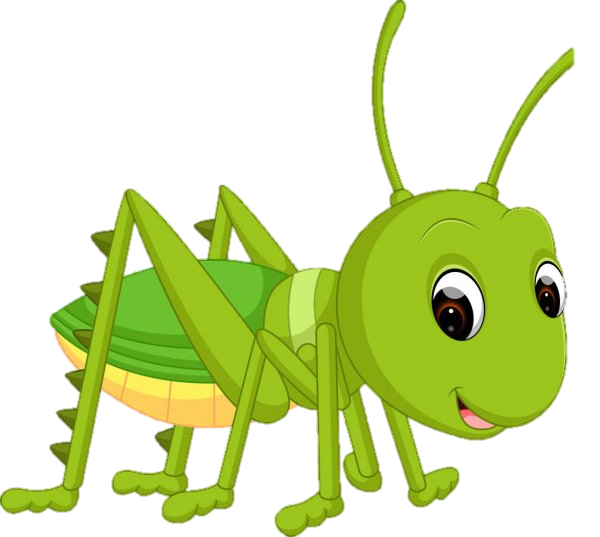 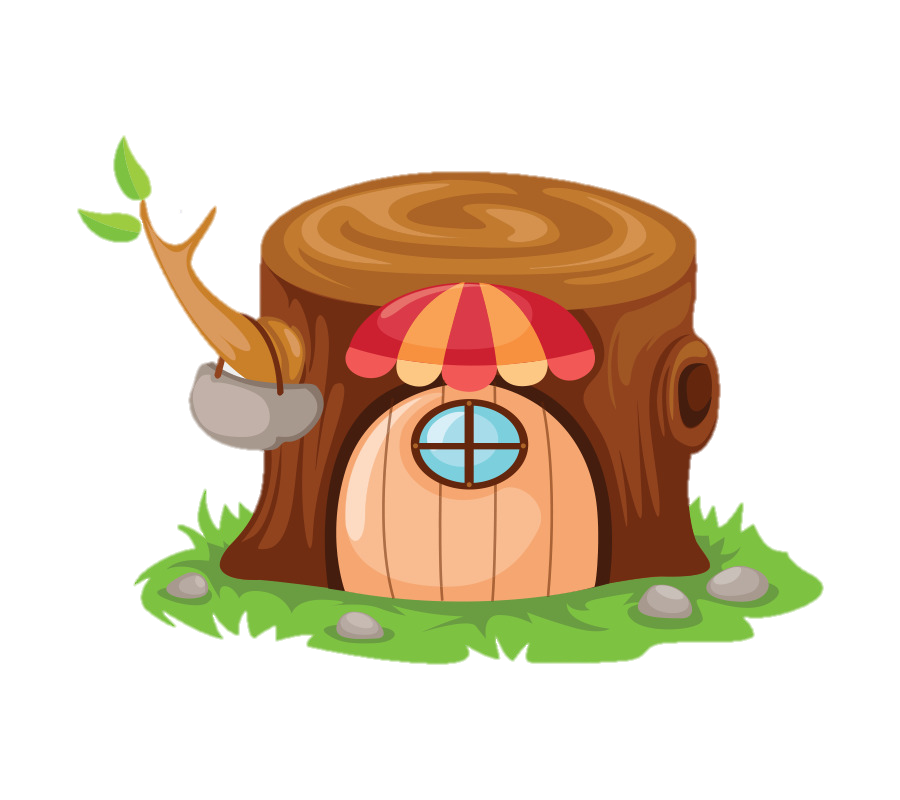 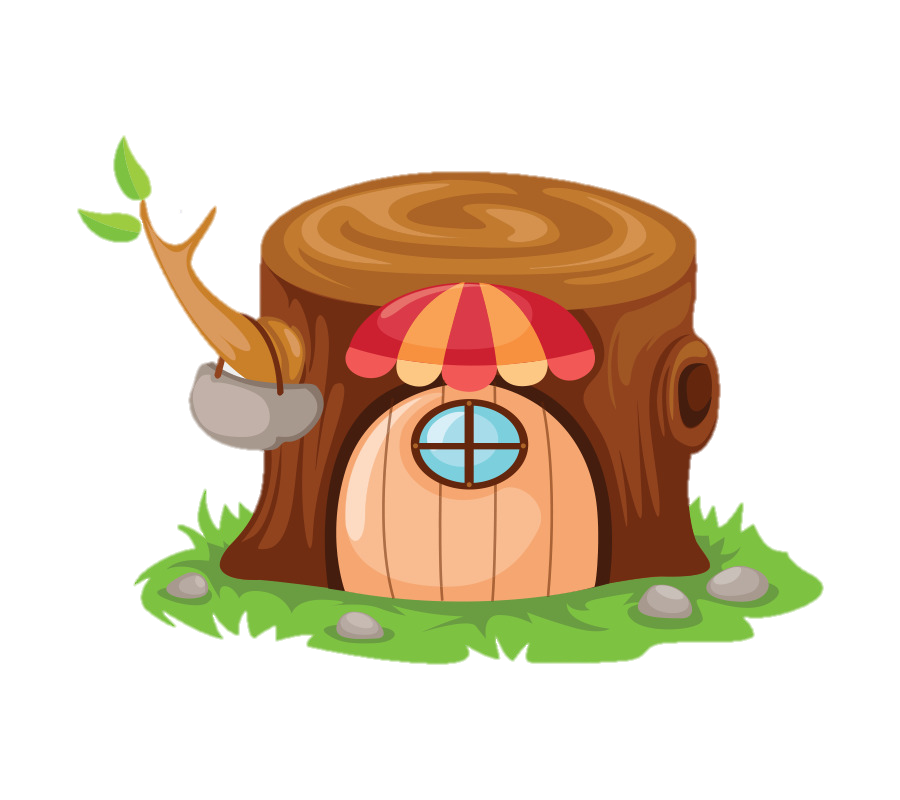 CHIA ĐOẠN
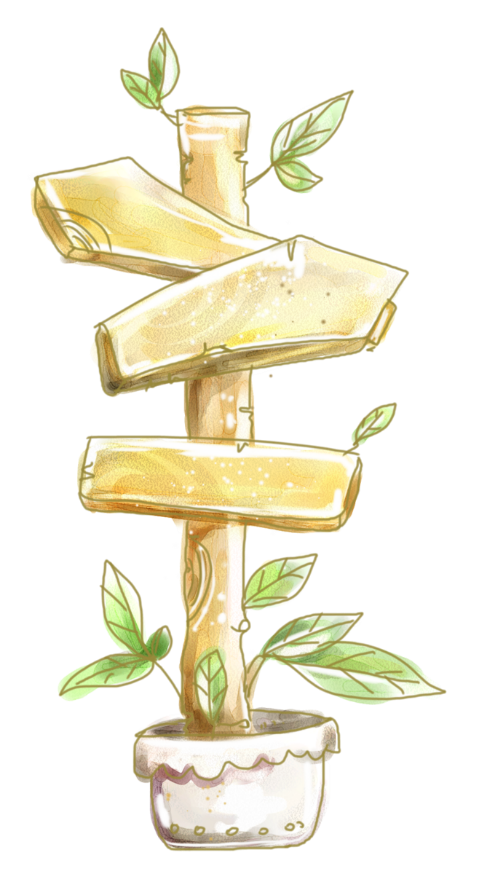 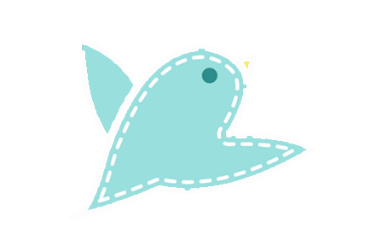 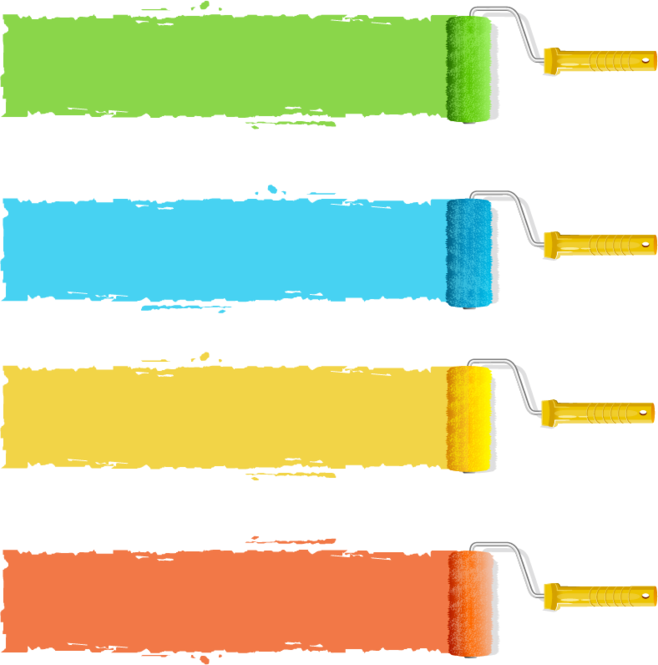 Đoạn 1: Bọn nhện … hung dữ.
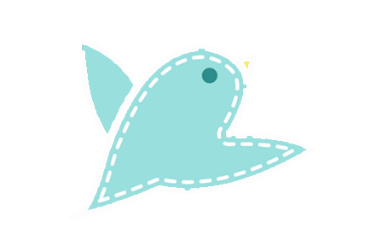 Đoạn 2: Tôi cất tiếng … chày giã gạo.
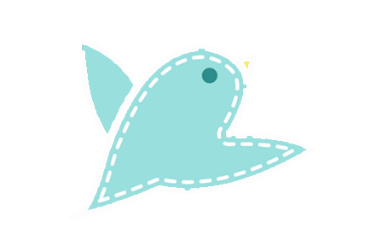 Đoạn 3: Phần còn lại.
Giọng đọc
+ Chậm rãi, chuyển giọng linh hoạt phù hợp với diễn biến câu chuyện và lời lẽ, tính cách của từng nhân vật.
+ Dế Mèn: Giọng mạnh mẽ, dứt khoát, oai phong
Từ khó
béo múp béo míp
nặc nô
cuống cuồng
ra oai
Luyện đọc câu
Nhìn vào các khe đá chung quanh, tôi thấy lủng củng những nhện là nhện.
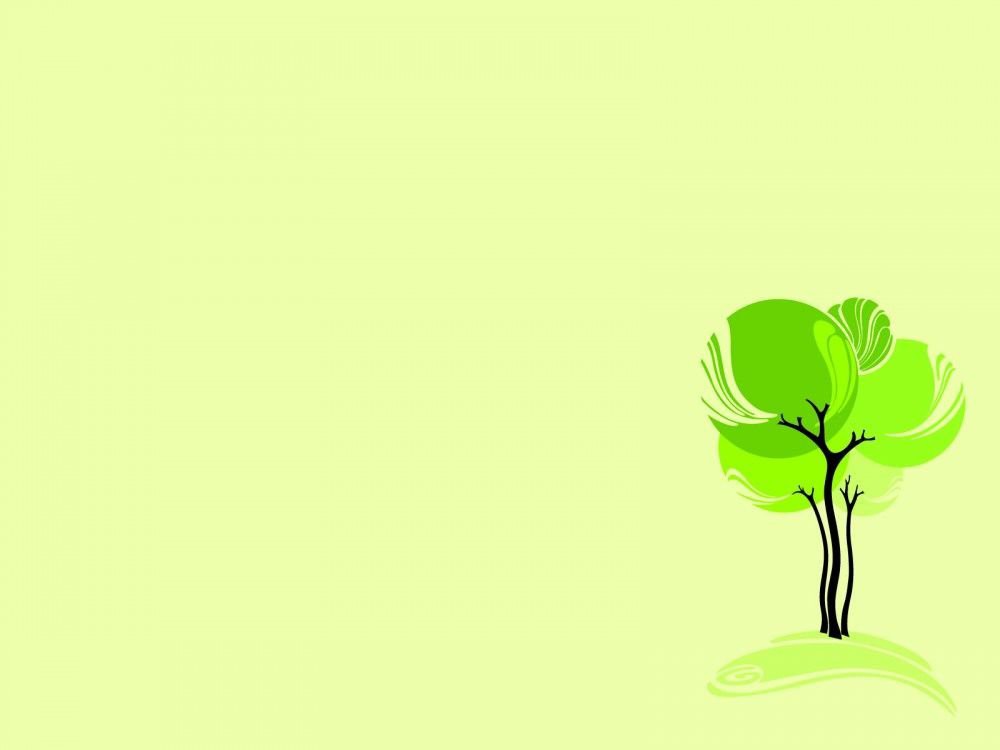 Sừng sững
Lủng củng
Béo múp béo míp
Cuống cuồng
Phanh phách
Quay phắt
Rập
Dạ ran
CHÚ THÍCH
chóp bu:
đứng đầu, cầm đầu (ý nhạo báng)
nặc nô:
(đàn bà) hung dữ, táo tợn
Tìm hiểu bài
Bọn nhện chăng từ bên nọ sang bên kia đường biết bao tơ nhện. Lại thêm sừng sững giữa lối đi một anh nhện gộc. Nhìn vào các khe đá chung quanh, tôi thấy lủng củng những nhện là nhện. Chúng đứng im như đá mà coi vẻ hung dữ.
Trận địa của bọn nhện đáng sợ như thế nào?
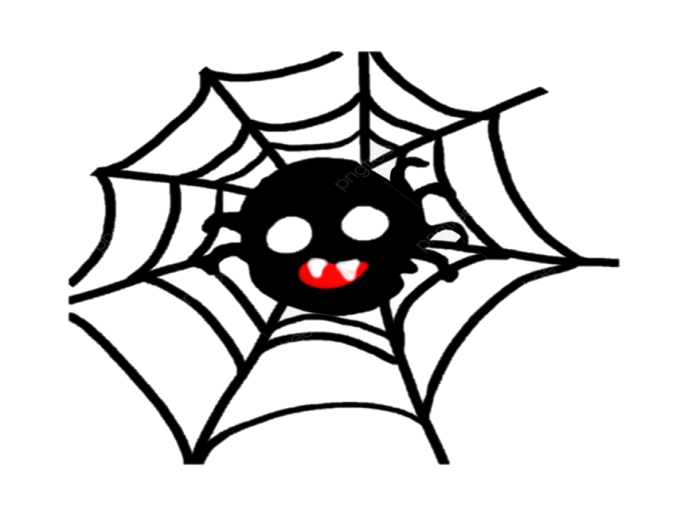 Tôi cất tiếng hỏi lớn:
- Ai đứng chóp bu bọn mày? Ra đây ta nói chuyện.
Từ trong hốc đá, một mụ nhện cái cong chân nhảy ra, hai bên có hai nhện vách nhảy kèm. Dáng đây là vị chúa trùm nhà nhện. Nom cũng đanh đá, nặc nô lắm. Tôi quay phắt lưng, phóng càng đạp phanh phách ra oai. Mụ nhện co rúm lại rồi cứ rập đầu xuống đất như cái chày giã gạo.
Chủ động, lời lẽ oai phong, thách thức, đòi nói chuyện với nhện chóp bu.
Xưng hô: bọn mày, ta
Dế Mèn đã làm thế nào để bọn nhện phải sợ?
Hành động tỏ rõ sức mạnh
Tôi thét:
- Các người có của ăn của để, béo múp béo míp mà cứ đòi mãi một tí tẹo nợ đã mấy đời rồi. Lại còn kéo bè kéo cánh đánh đập một cô gái yếu đuối như thế này. Thật đáng xấu hổ! Có phá hết các vòng vây đi không?
Bọn nhện sợ hãi, cùng dạ ran. Cả bọn cuống cuồng chạy dọc chạy ngang, phá hết các dây tơ chăng lối. Con đường về tổ Nhà Trò quang hẳn.
- Các người có của ăn của để, béo múp béo míp mà cứ đòi mãi một tí tẹo nợ đã mấy đời rồi. Lại còn kéo bè kéo cánh đánh đập một cô gái yếu đuối như thế này.  Thật đáng  xấu  hổ!
Phân tích, so sánh để bọn nhện thấy hành động hèn hạ, không quân tử, đáng xấu hổ của mình
Dế Mèn đã nói như thế nào để bọn nhện nhận ra lẽ phải?
Kết luận, đe dọa
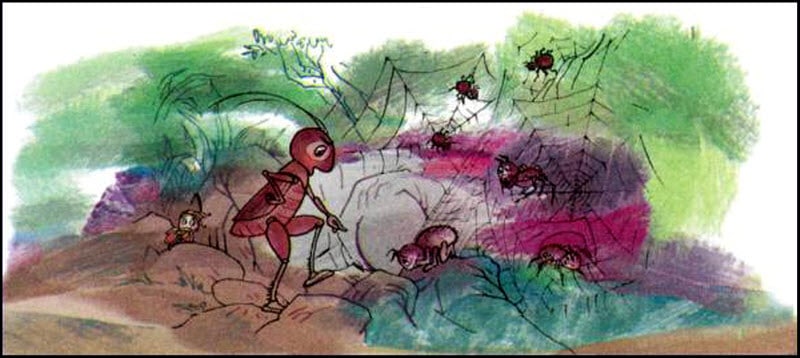 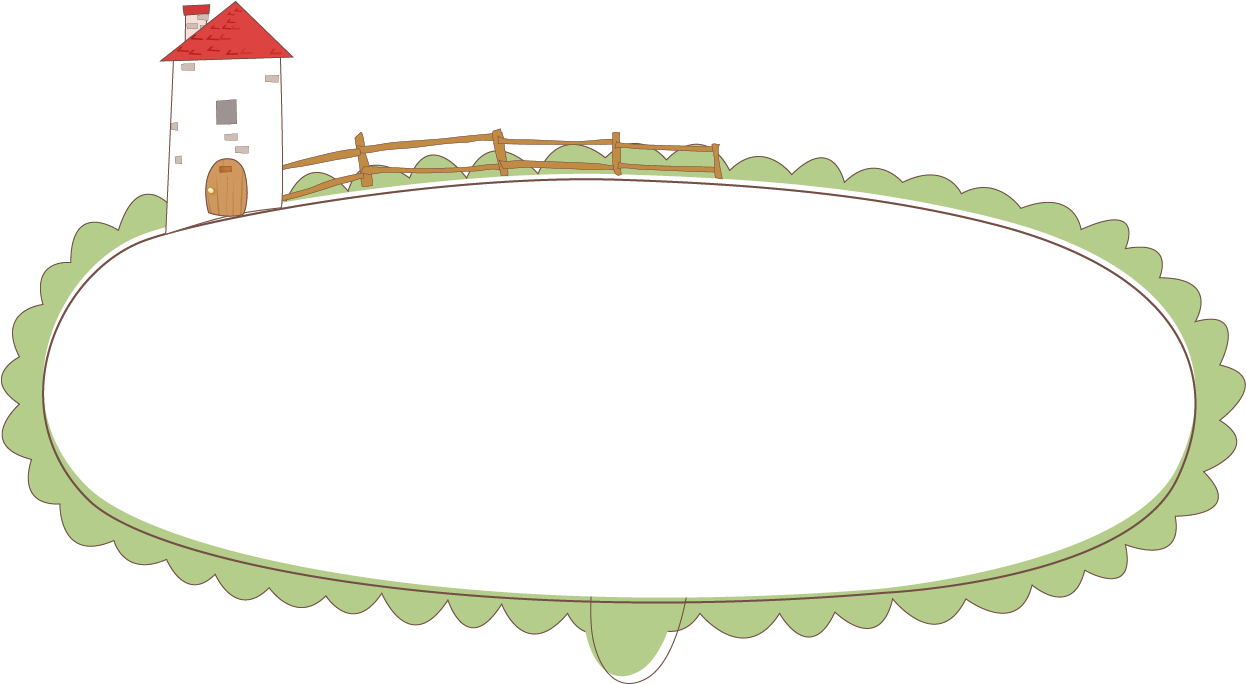 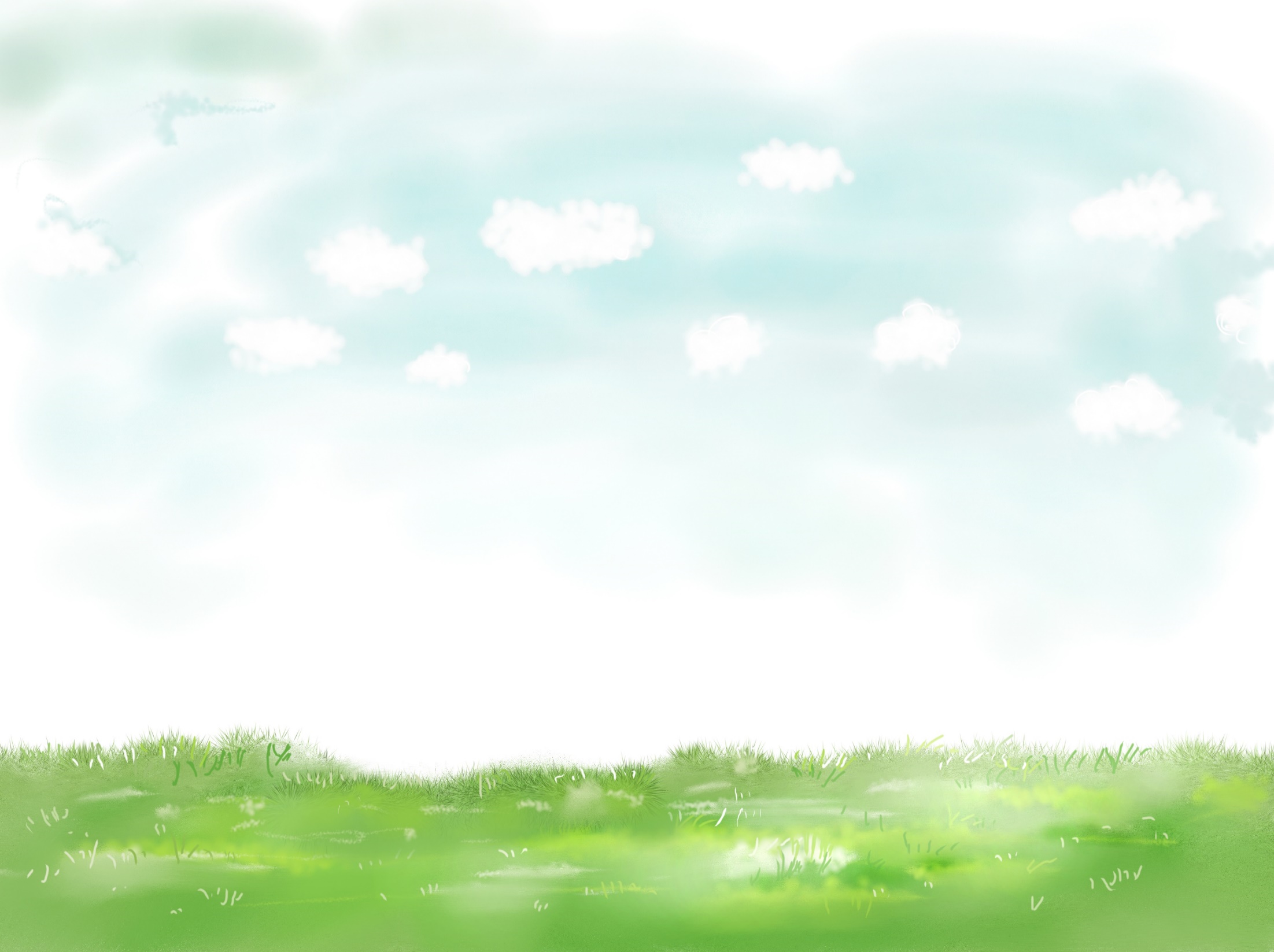 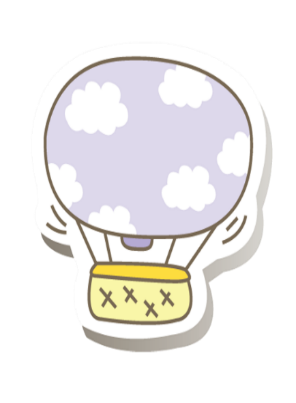 Câu hỏi 4: Em thấy có thể tặng cho Dế Mèn 
danh hiệu nào trong số các danh hiệu sau đây: 
võ sĩ, tráng sĩ, chiến sĩ, hiệp sĩ, dũng sĩ, anh hùng?
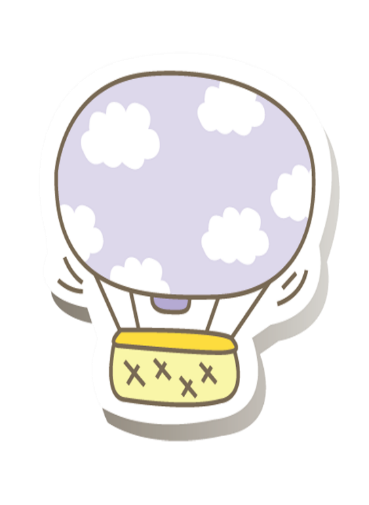 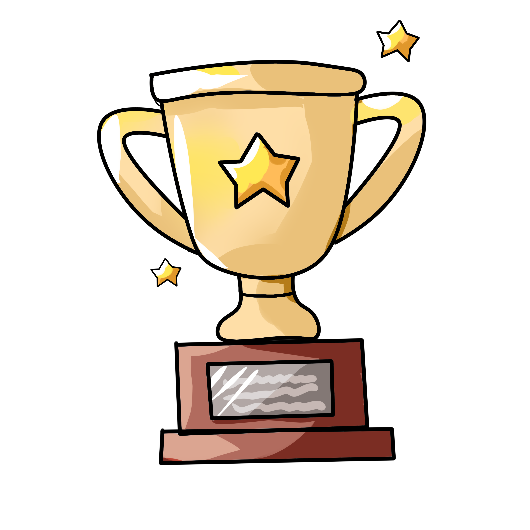 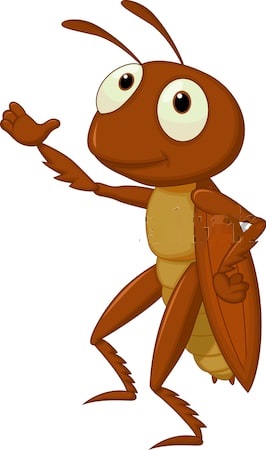 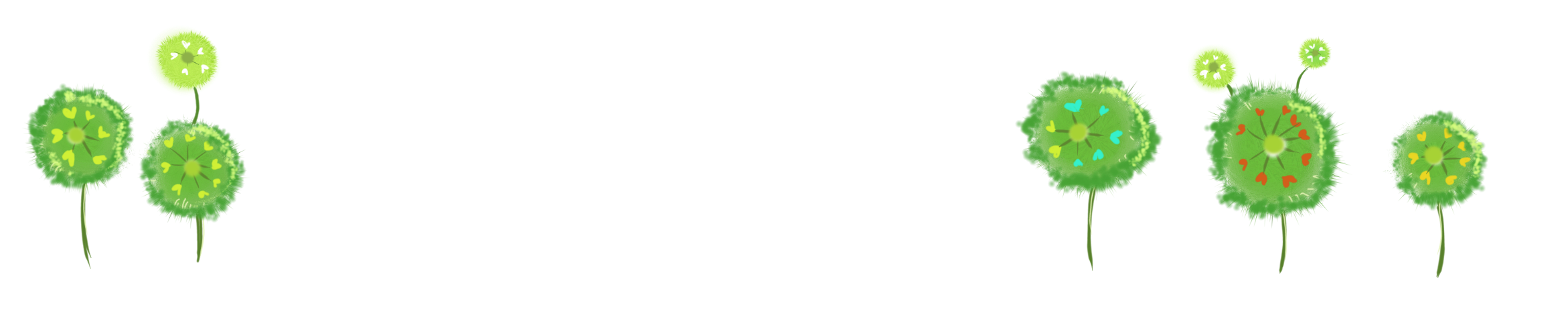 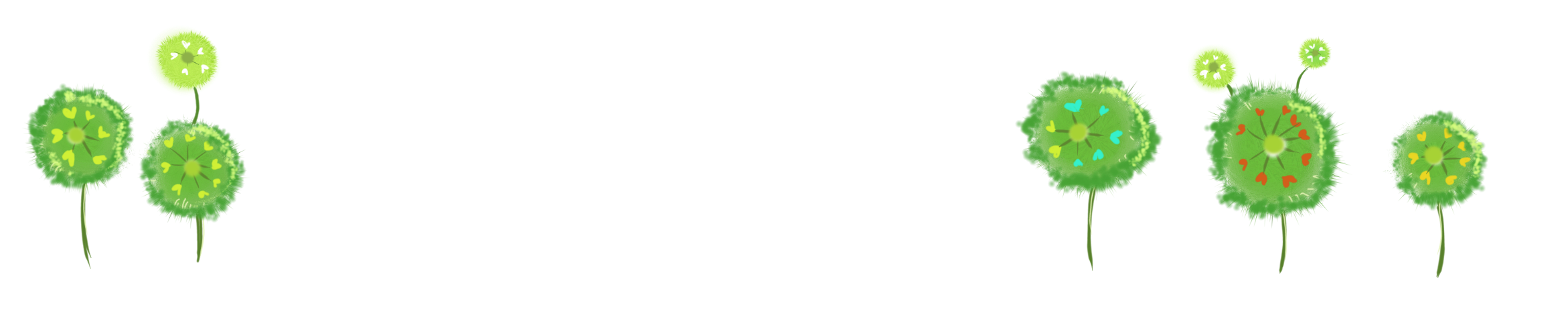 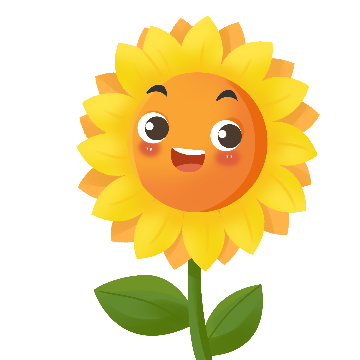 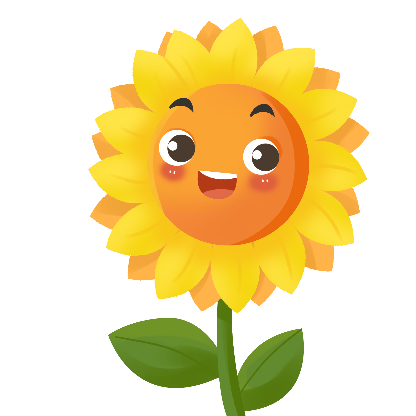 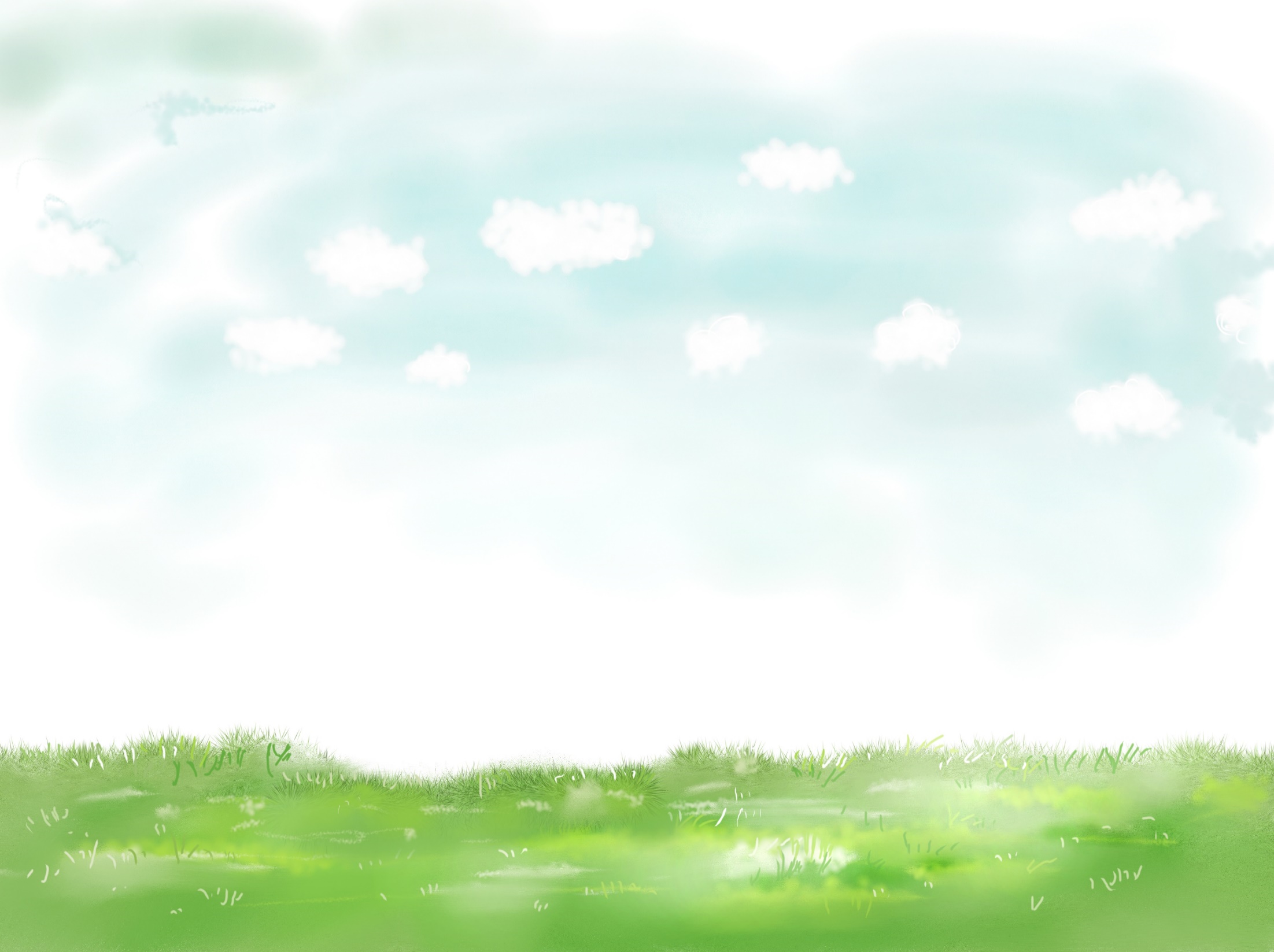 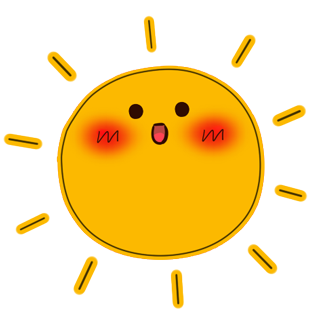 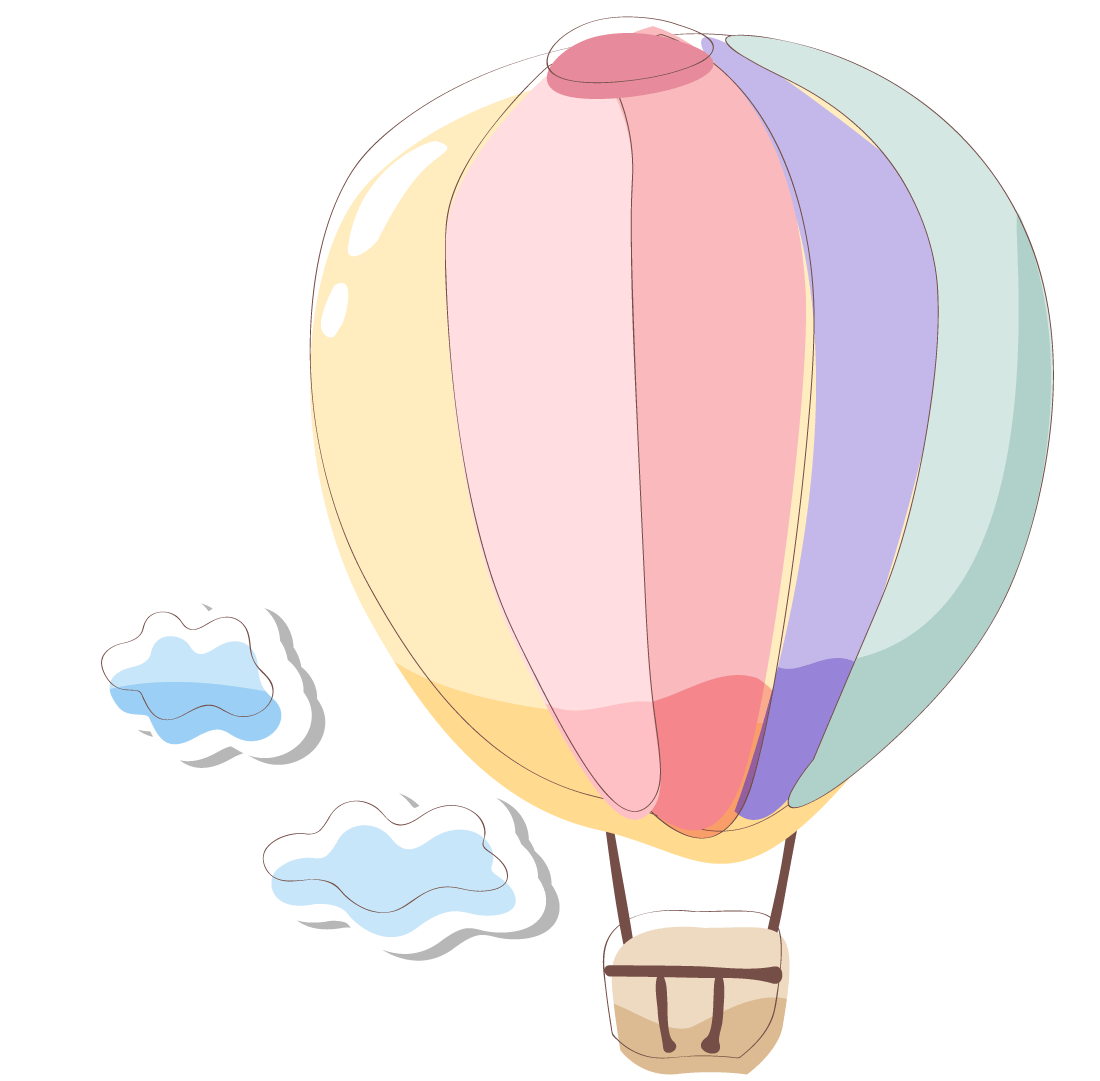 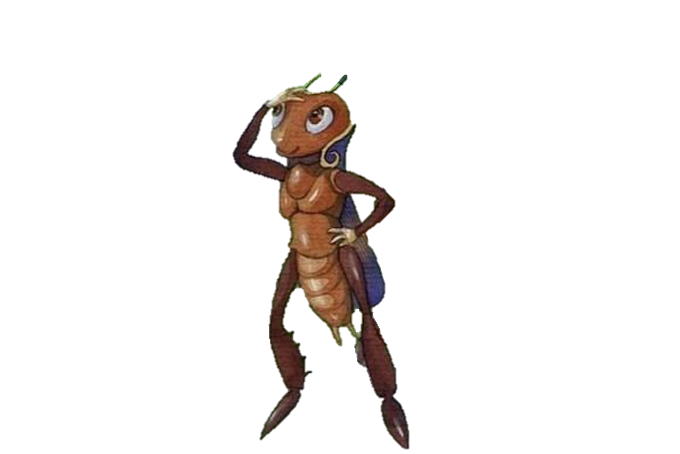 Hiệp sĩ
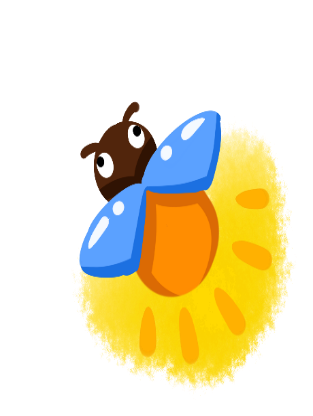 Nội dung câu chuyện là gì?
Ca ngợi Dế Mèn có tấm lòng nghĩa hiệp, ghét áp bức, bất công, bênh vực chị Nhà Trò yếu đuối, bất hạnh.
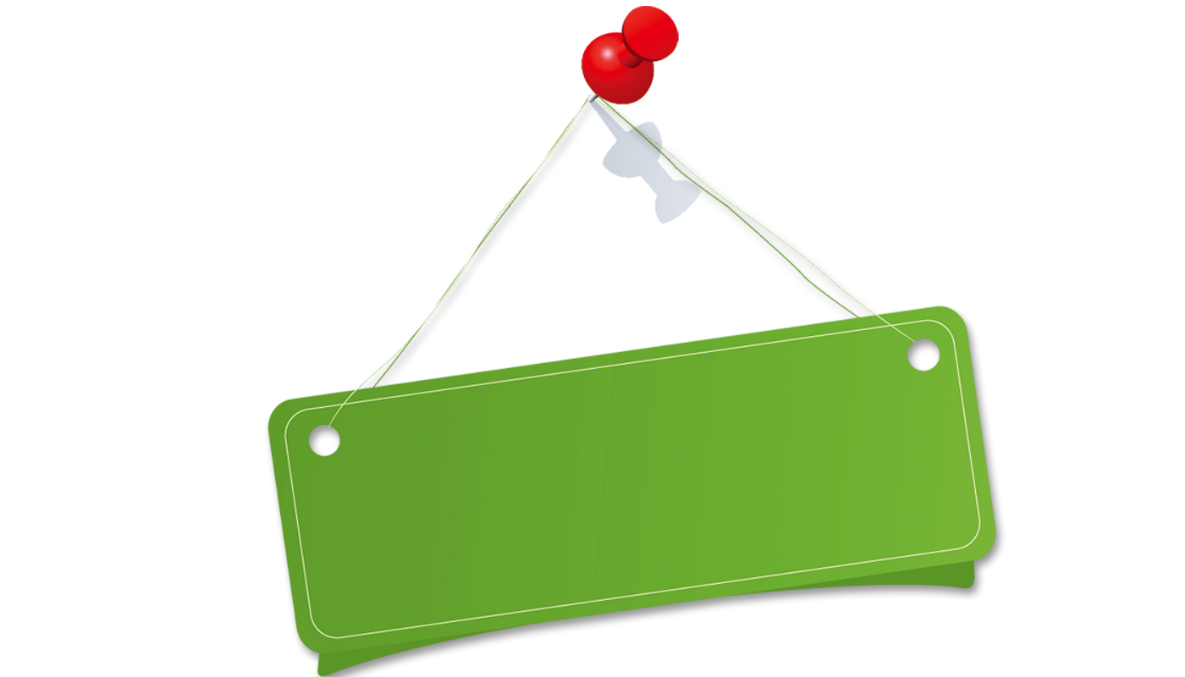 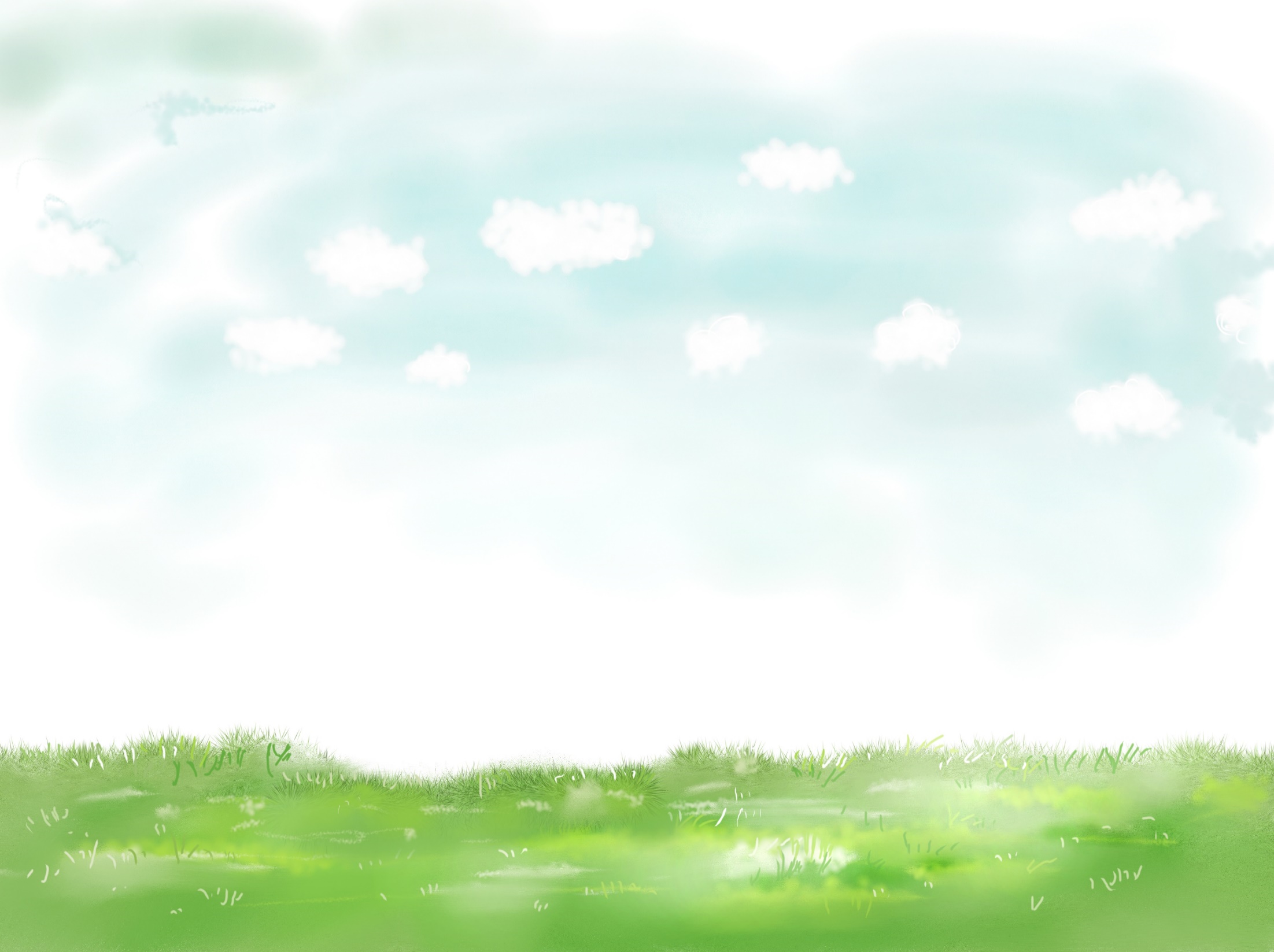 Liên hệ bản thân
Qua bài học hôm nay, em học được đức tính gì ở nhân vật Dế Mèn?
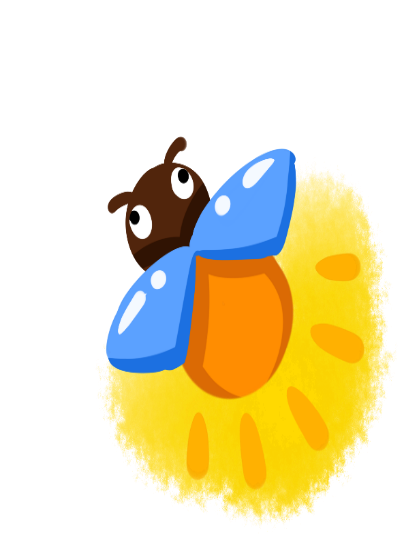 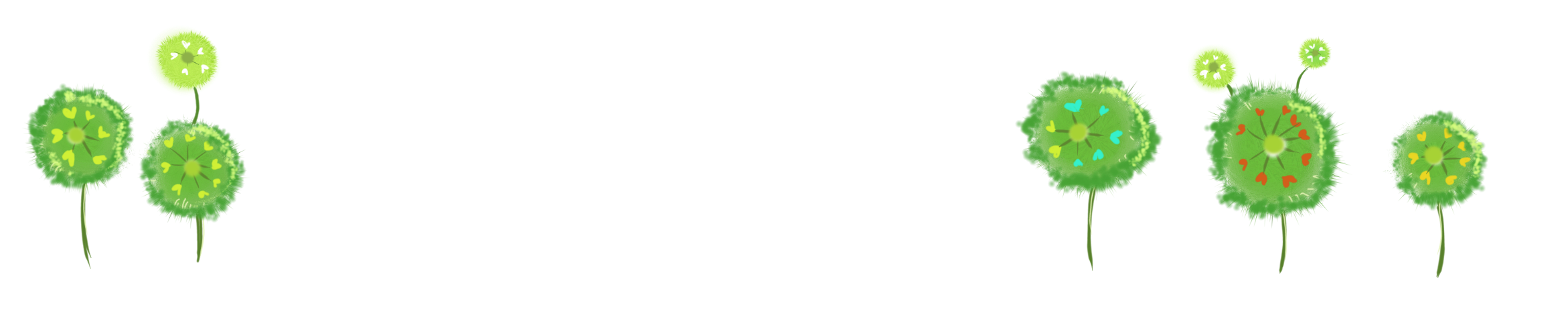 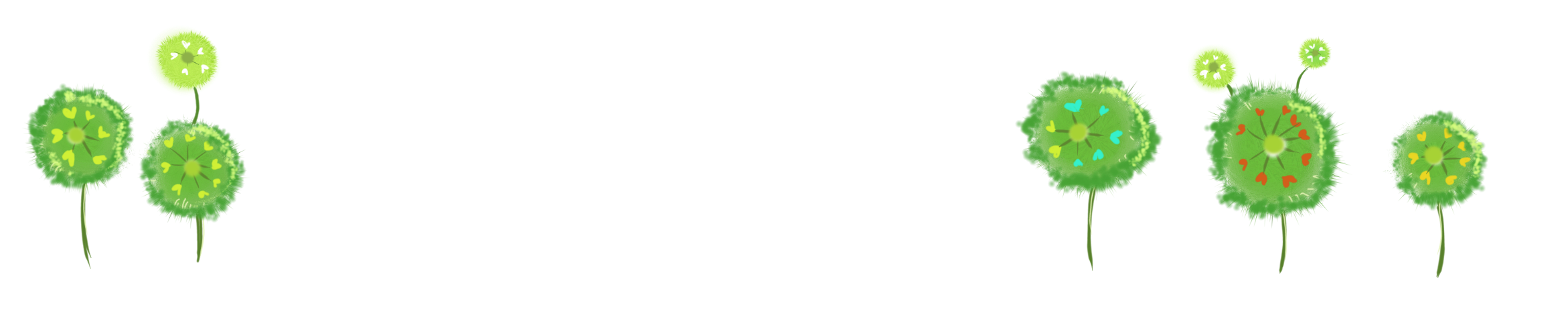 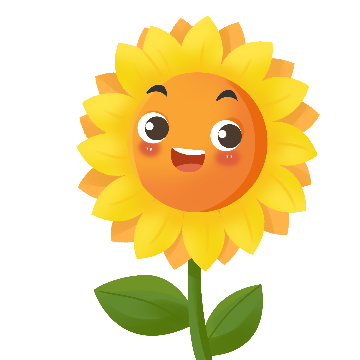 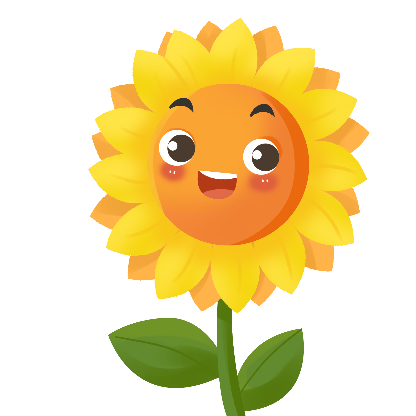 Qua bài học hôm, chúng ta học được:  lòng nghĩa hiệp, ghét áp bức, bất công, bênh vực những người yếu đuối, bất hạnh ở nhân vật Dế Mèn ngộ nghĩnh, đáng yêu.
Qua bài học hôm nay, em học được đức tính gì ở nhân vật Dế Mèn?
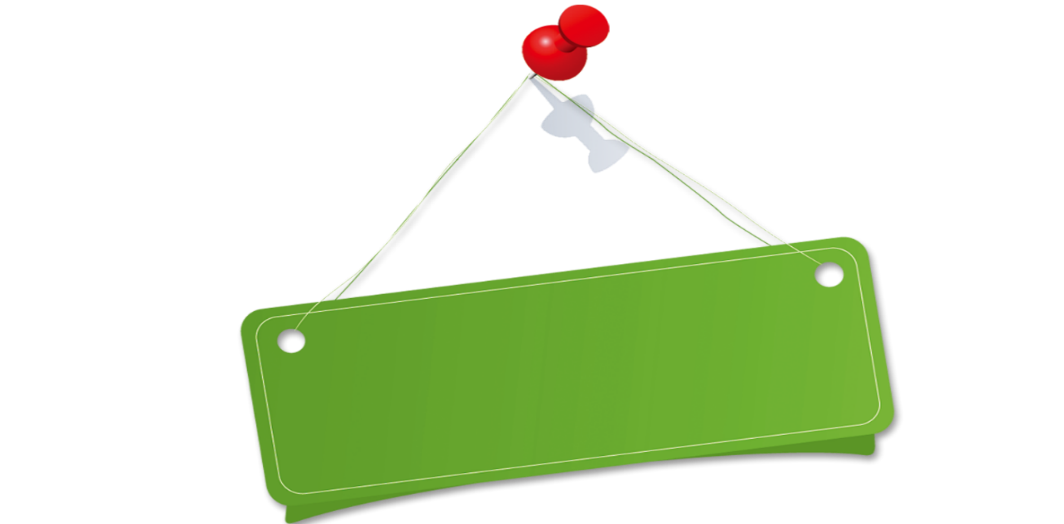 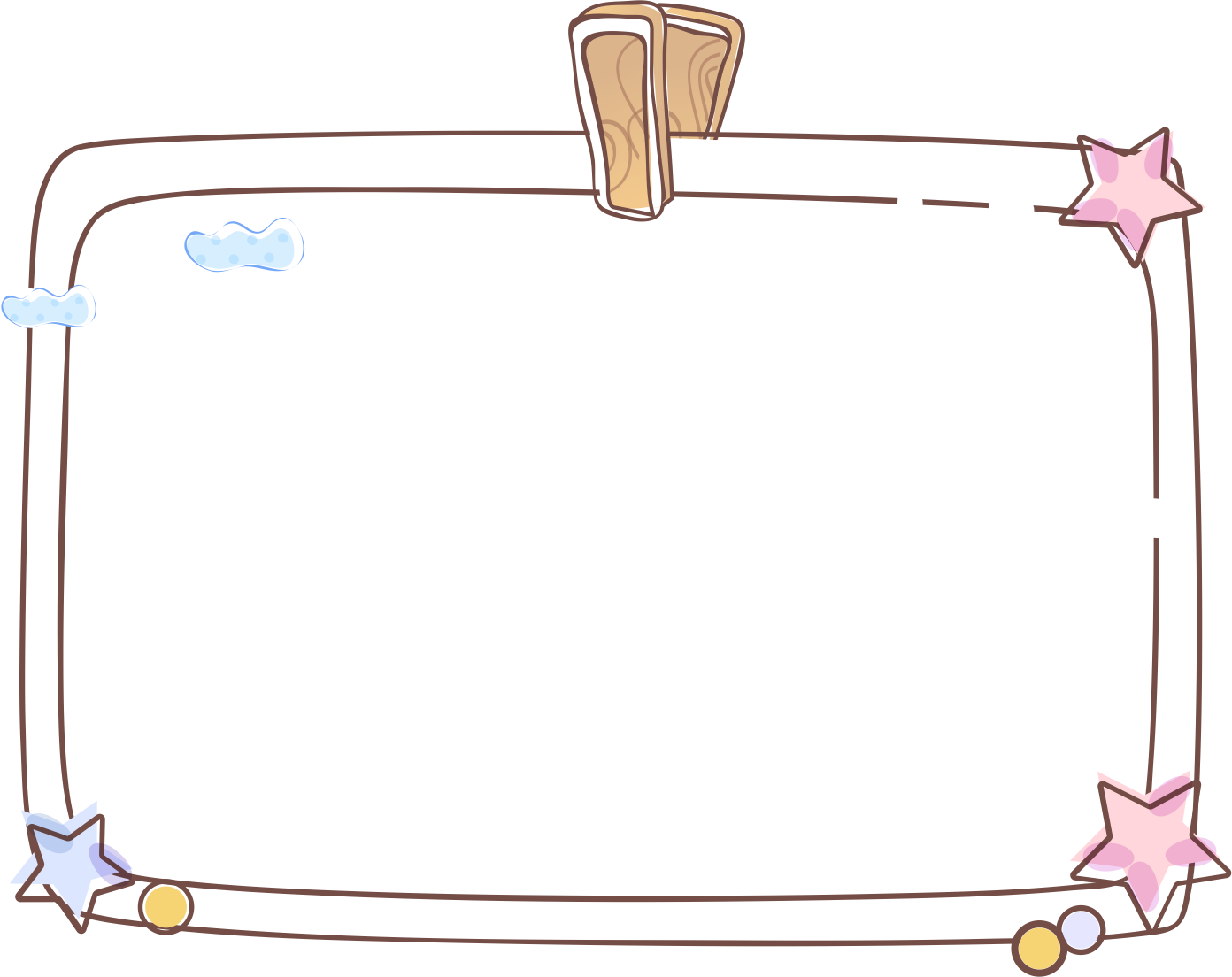 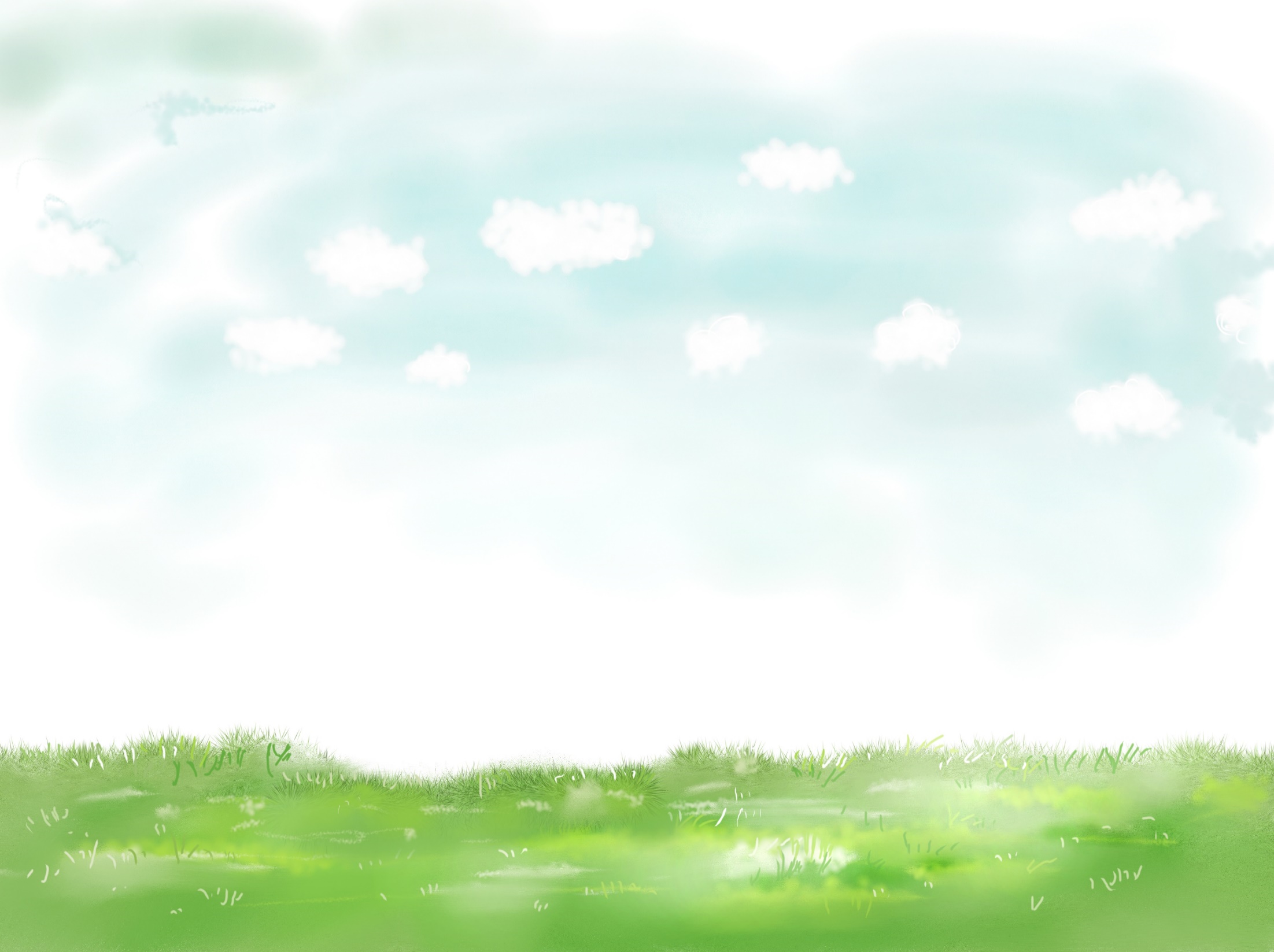 Luyện đọc diễn cảm
Từ trong hốc đá, một mụ nhện cái cong chân nhảy ra, hai bên có hai nhện vách nhảy kèm. Dáng đây là vị chúa trùm nhà nhện. Nom cũng đanh đá, nặc nô lắm. Tôi quay phắt lưng, phóng càng đạp phanh phách ra oai. Mụ nhện co rúm lại   rồi cứ rập đầu xuống đất như cái chày giã gạo. Tôi thét:
/
- Các người có của ăn của để, béo múp béo míp mà cứ đòi mãi một tí tẹo nợ đã mấy đời rồi. Lại còn kéo bè kéo cánh đánh đập một cô gái yếu ớt thế này. Thật đáng xấu hổ! 
Có phá hết các vòng vây đi không?
/
/
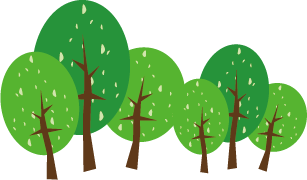 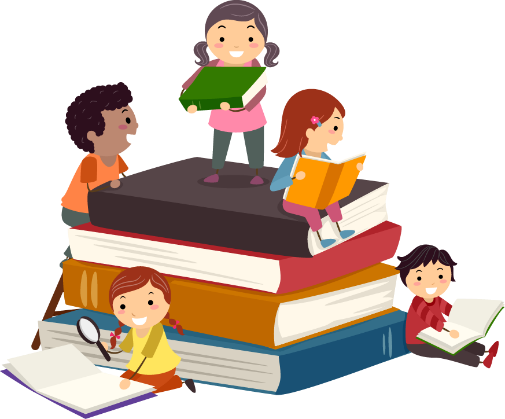 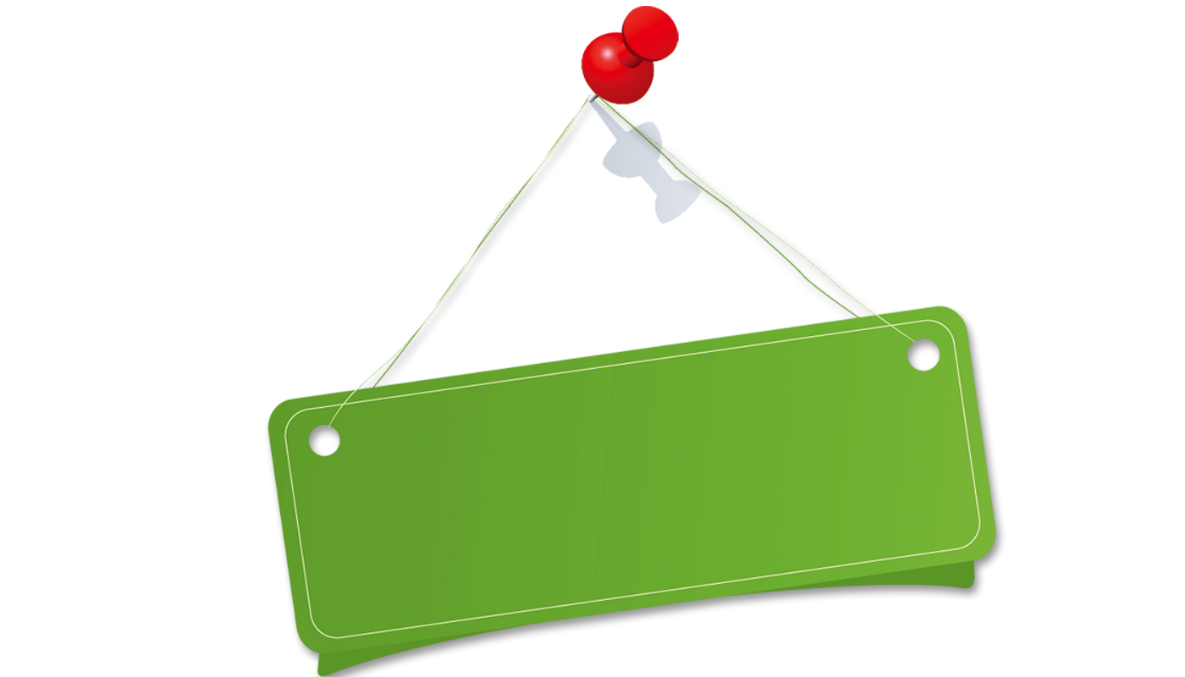 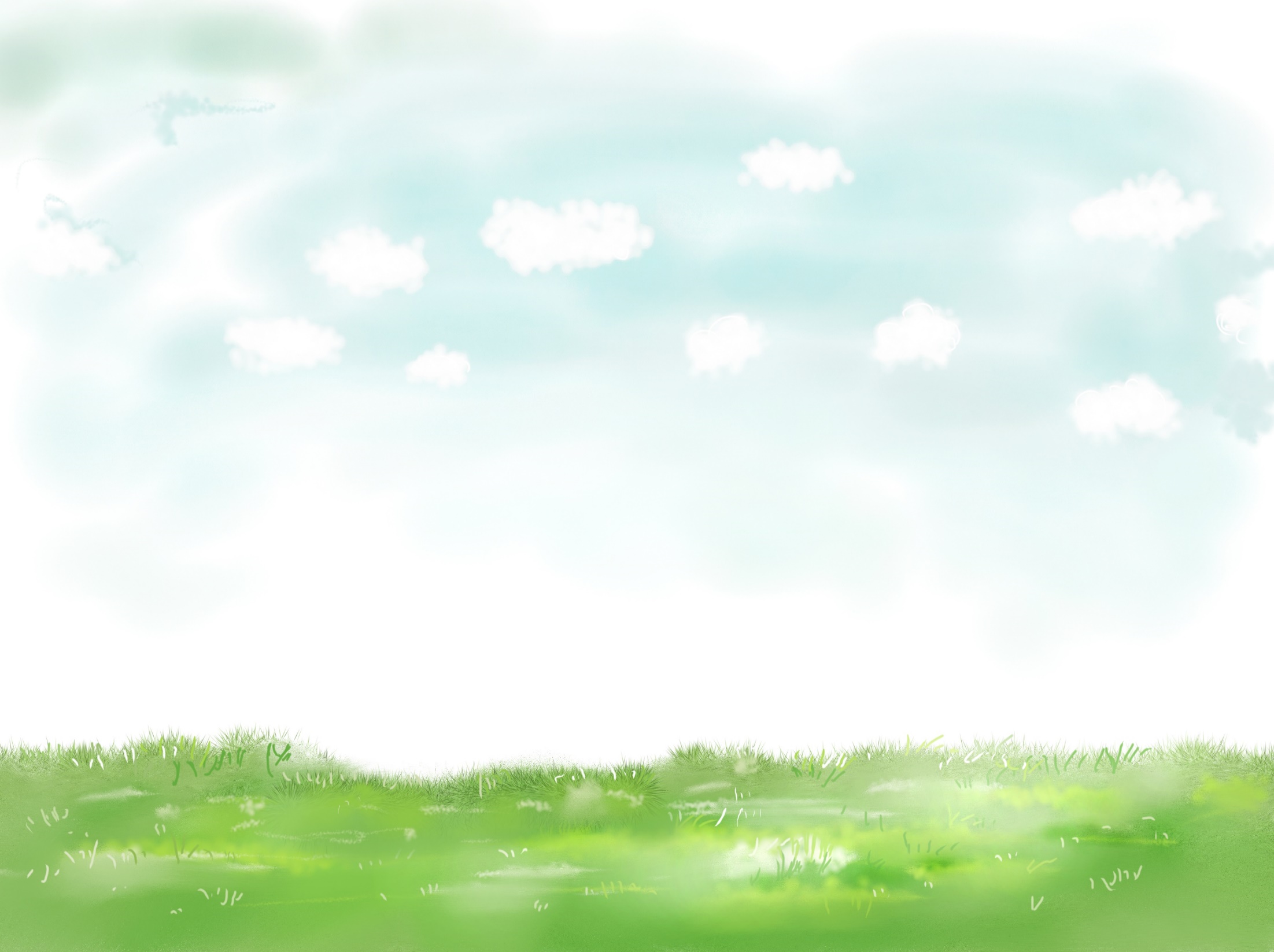 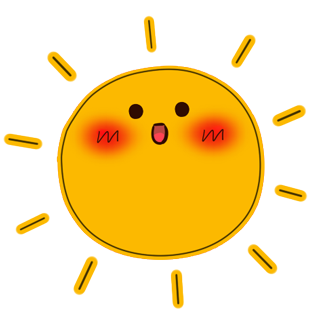 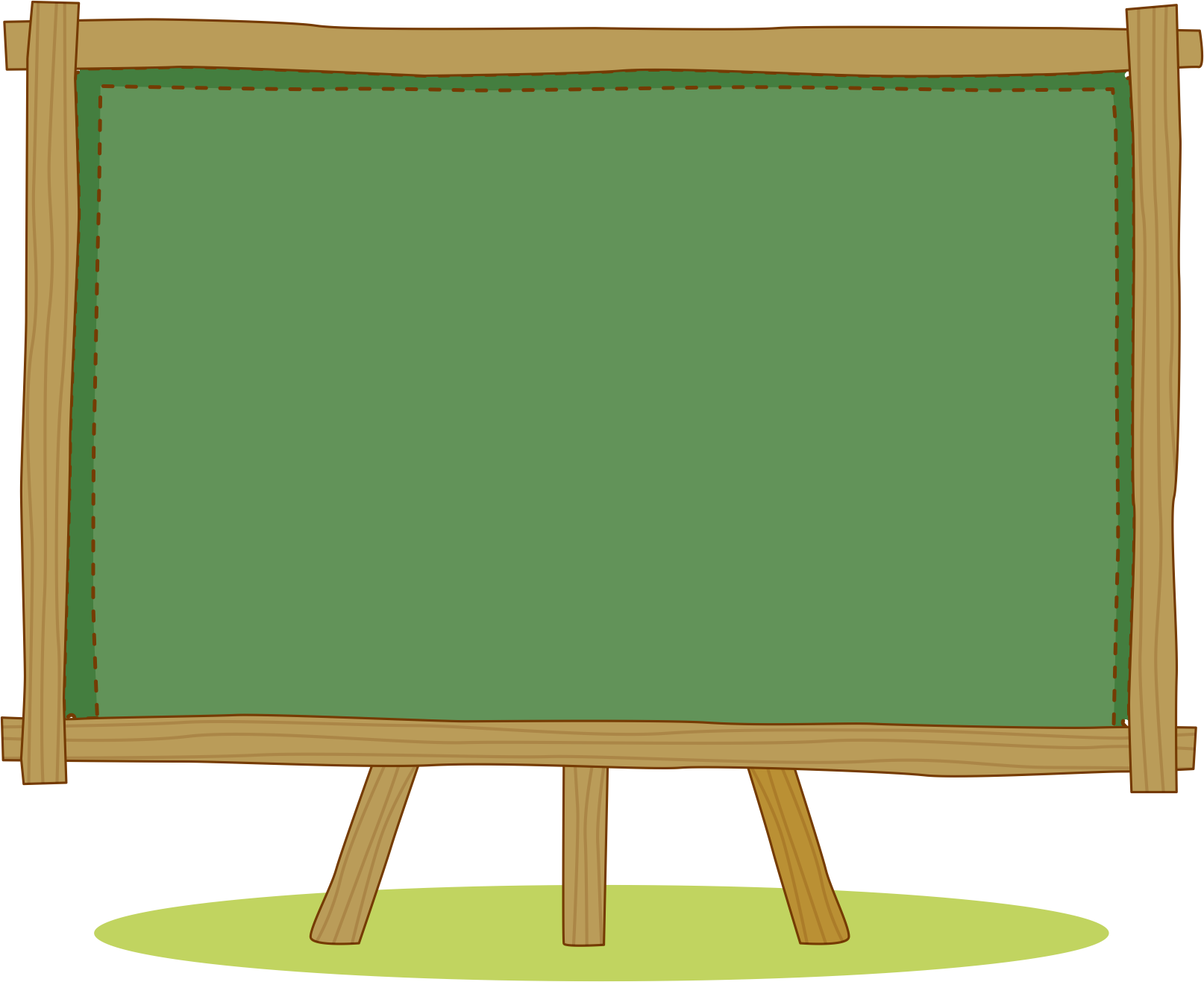 Dặn dò
Luyện đọc diễn cảm
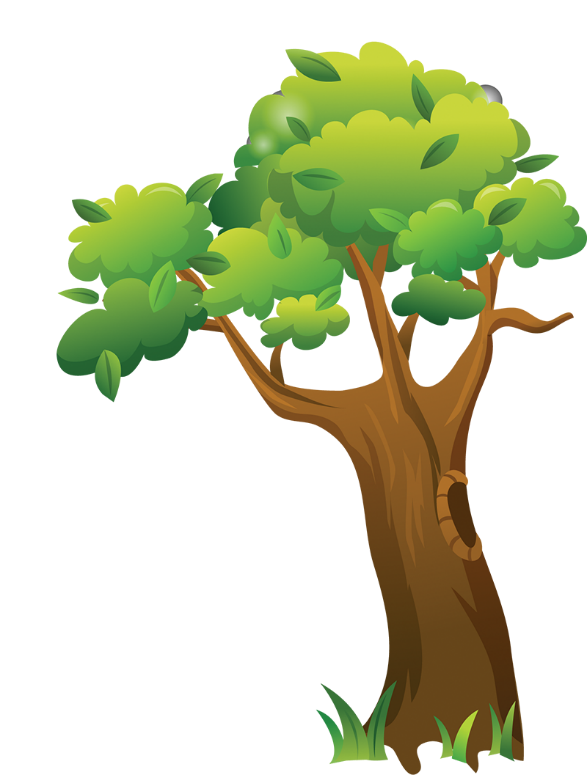 - Xem bài tiếp theo
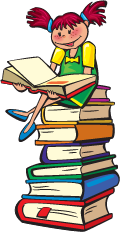 - Tìm đọc tác phẩm
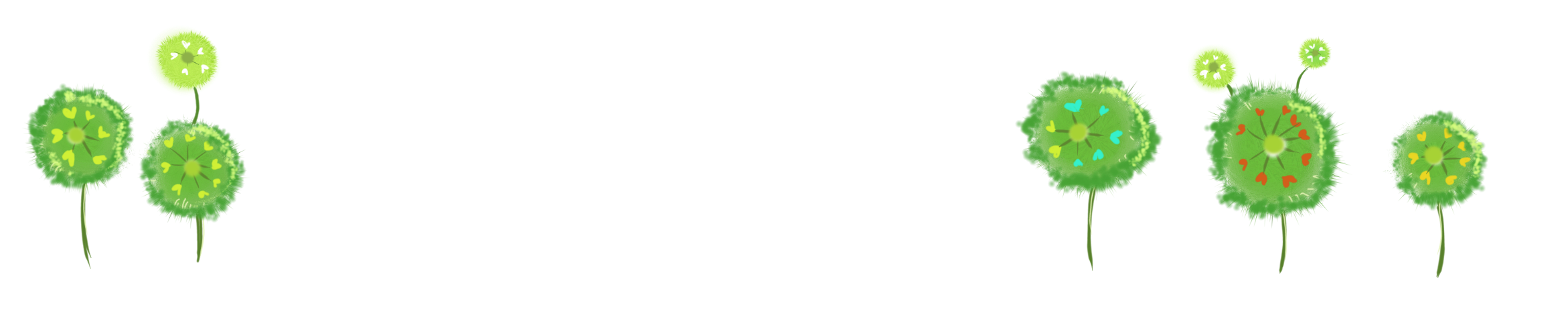